Oorzaken en Gevolgen
Wat zijn dat, en hoe herken je ze in een tekst?
Oorzaken en Gevolgen: wat zijn dat?
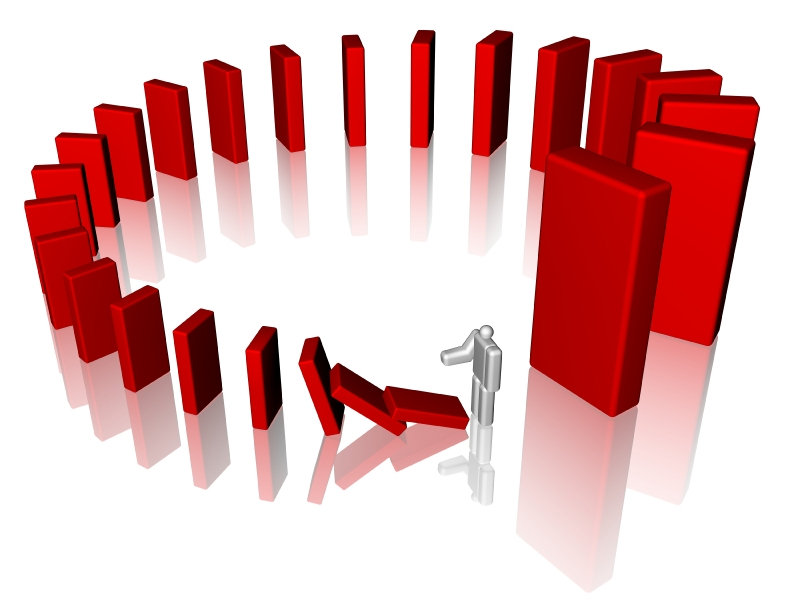 Oorzaken en Gevolgen zijn in de geschiedenis heel belangrijk  je kunt er het verleden mee verklaren

Oorzaak: waarom gebeurt iets?
Gevolg: waar leidt die gebeurtenis toe?
Waarom is dit belangrijk?
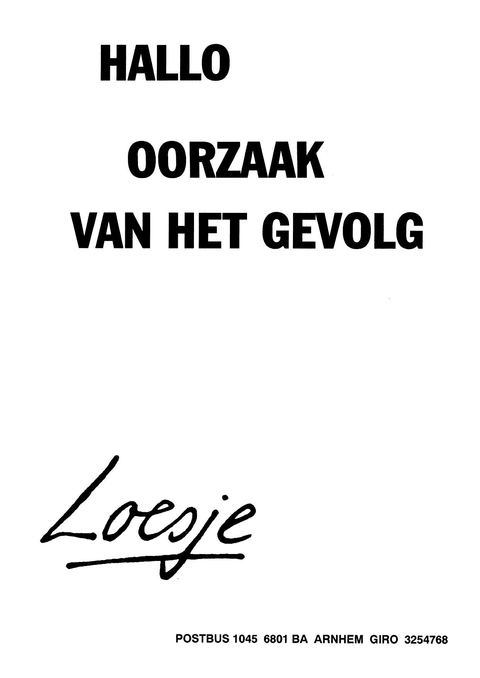 Oorzaken en Gevolgen zijn een goede samenvatting voor je PW:

Waarom gebeurde dit?
Wat was daarvan het gevolg?
Waren er meerdere oorzaken?
Waren er meerdere gevolgen?
Hoe vind ik oorzaken en gevolgen?
Oorzaken:
Zoek naar het “waarom”: waarom gebeurde dit?
Zoek naar de vraag: door wat kon dit gebeuren?

Gevolgen:
Zoek naar de “en toen”: wat gebeurde er daarna?
Zoek naar meerdere gevolgen: gebeurde er misschien nog meer dan ik nu heb gevonden?
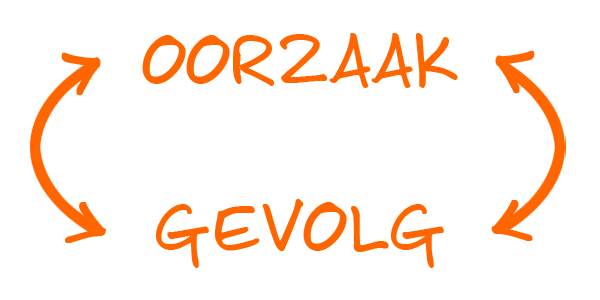 Praktisch nut
Antwoord op belangrijke vraag: waarom gebeurde wat er gebeurde?
Oorzaken en Gevolgen zorgen voor een goed lopende samenvatting
Je krijgt zicht op de kern: wat is nu echt belangrijk? Wat moet ik leren?
Je ontwikkelt “historisch besef”: je weet wat belangrijk was en wat niet